Manchester Community Response (MCR) Hospital Discharge Pathways
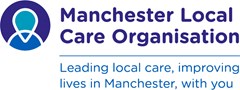 D2A Pathway 2 (Intermediate Care Bed)
D2A Pathway 1
(Home – assessment required)
D2A Pathway 3 (24 Hour Care Placement)
D2A Pathway 0
(Home – no assessment)
Crisis Response
(Admission Avoidance)
Community IV
(Manchester & Trafford)
50% of people: simple discharge, no input from health / social care
45% of people: support to recover at home; able to return home with support from health and/or social care / reablement
4% of people: rehabilitation in a bedded setting
1% of people: there has been a life changing event. Home is not an option at point of hospital discharge
Referrals from hospital front door areas (excluding AMU in Central & South & including AMU in North), community, NWAS and GPs.
Manchester GP Registered patients only.
Provides urgent assessment & support at home for up to 72 hours.
Open 8.30am-10pm, 7 days.
Referrals from all hospital areas, community teams and GPs.
Enable patients to have their IV meds or S/C fluids at home or in a community clinic  instead of hospital.
Manchester & Trafford GP Registered patients.
Open 8am-10pm, 7 days.
Referrals from all hospital areas, community teams & GP
Manchester GP Registered patients only**
Requires assessment for possible 24 hour care placement (residential or nursing***, a transition apartment or extra care)
Manchester residents &/or Manchester GP patients.
Referrals accepted from all hospital wards. Open 8am-8pm, 7 days.  Supported for up to 7 days then ongoing rehabilitation by Home Pathway therapy team for up to 6 weeks as indicated.
Is your patient:
Socially isolated or lonely
At risk of re-admission
Causing you worry
Poorly connected in their community
Suitable for non clinical follow up
Last assessment –  North 8pm, Central 4pm, South 6.30pm
Admissions 7 days a week.
Last assessment-6pm (2pm Central) Local cut off times may vary
Last assessment - 8.30pm
Last assessment - 8.30pm
GM Supported Discharge Referral Form to be completed via the online portal - https://ap.ll.manchester.gov.uk/
Check your patient’s GP area and make a verbal referral
No
Alternatively the referral can be emailed to the Hospital Single Point of Contact below (8am-6pm, 7 days)
Referrals from:
North Manchester General – noticetoassess@manchester.gov.uk (0161 720 2510 / 0161 922 3802)
Manchester Royal Infirmary – LL.discharge2assessMRI@mft.nhs.uk (0161 701 7168)
Wythenshawe Hospital – wythenshawecontactofficer@mft.nhs.uk (0161 291 3631)
Other Hospital -  mcsreply@manchester.gov.uk
North GP – 0161 667 3292
(NMGH staff need to refer via North D2A Navigators)
Central GP – 0161 227 3096
South GP – 0300 303 9650
North GP – 07816 142 396
Central GP – 07794 006 193
South or Trafford GP – 
0300 303 9650
No further action - 
Discharge Home
Ideally the completed D2A referral form is sent 24-48 hours before your patient is medically optimised – this will ensure timely discharge at the point the patient is able to leave hospital
Additional Information
Monitoring progress of referral – monitor through daily MCR smartboards, daily capacity reports, EPR systems (as able) or via your discharge team.
Issues / Escalations – discuss with the senior social worker and discharge team leads on your hospital site.
Need guidance? –  discuss with your discharge team
*North & Central Pathway 0 or 1 nursing need - please also send a DN referral as well as completing the D2A referral.
**North Pathway 2 – Crumpsall Vale will take a patient  that has either a Manchester GP or a North Manchester address.
***Pathway 3 nursing referrals – if a nursing placement is required the referral must be completed by a discharge nurse with nursing needs clearly detailed. If not nursing the referral can be completed by a therapist or social worker.
Yes
The D2A team will contact the ward when capacity is available & provide any further information
Do NOT send your patient home until the D2A team have confirmed
Refer to the Community Care Navigators via SPA
0300 303 9560 or
mft.spa-uhsm@nhs.net
To access Pathway 1 (health need) or Pathway 2 – patient MUST be registered with a Manchester GP**
To access Pathway 1 (social care need) – patient MUST be a resident of the City of Manchester
Covers Manchester & Trafford
No Referral form required
Open M-F, 9am-5pm
If your patient has both health and social care needs and has  GP and residence across different geographical boundaries you may not  be able to access D2A – please liaise with your discharge team
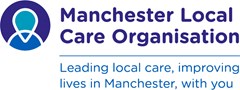 Central Manchester GP
Ailsa Craig Medical Practice
Arch Medical Practice
Ashcroft Surgery
Ashville Surgery
Chorlton Family Practice
Corkland Road Medical Practice
Cornbrook Medical Practice
Dickenson Road Medical 
Fallowfield Medical Centre
Gorton Medical Centre
Hawthorn Medical Centre
Levenshulme Health Centre
Longsight Health Centre
Manchester Medical
Mount Road Surgery
New Bank Surgery
Parkside Surgery
Princess Road Surgery
Robert Derbyshire Practice
Surrey Lodge Group Practice
The Alexandra Practice
The Docs Surgery
The Range Medical Centre
The Vallance Centre
The Whitswood Practice
The Wilbraham Surgery
West Gorton Medical Centre
West Point Surgery
Wilmslow Road Medical
South Manchester GP
Al-Shifa Medical Centre
Barlow Medical Centre
Benchill Medical Practice
Bodey Medical Centre
Borchardt Medical Centre
Bowland Road Practice
Brooklands Medical Centre
Burnage Health Centre
Cornishway Medical Practice
David Medical Centre
Didsbury Medical Centre
Forum Health
Kingsway Medical Centre
Ladybarn Group Practice
Maples Medical Centre
Mauldeth Medical Centre
Merseybank Surgery
Northenden Group Practice
Northern Moor Medical Centre
Park Medical Practice
Peel Hall Medical Centre
R&K Medical Practice
Tregenna Medical Practice
Woodlands Medical Centre
North Manchester GP
Avenue Medical
Beacon Medical
Brookdale Surgery
Charlestown
Cheetham Medical Centre
City Health Centre
Clayton Health Centre
Collegiate Medical Centre
Conran Medical Centre
Cornerstones Medical Centre
Dam Head Medical Centre
Dr Mazhari & Partners
Dr Mokashi & Partners
Droylsden Road Practice
Eastlands Medical Centre
Fernclough Surgery
Five Oaks Medical Practice
Florence House Surgery
Hazeldene Medical Centre
Jolly Medical Centre
Lime Square Medical Practice
Neville Family Practice
New Islington
Newton Health Medical Centre
Park View Medical Centre
Queens Medical Centre
Simpson Medical Practice
Singh Medical Practice
St George’s Medical Centre
Urban Village Medical Centre
Valentine Medical Centre
Victoria Mill Medical Centre
Wellfield Medical Centre
Whitley Road Medical Centre
Willowbank Surgery
Trafford GP
Altrincham Medical Practice
Barrington Medical Practice
Bodmin Road Health Centre
Boundary House Med Centre
Brooks Bar Medical Centre
Conway Road Medical Practice
Davyhulme Medical Centre
Delamere Medical Centre
Derbyshire Rd. South Surgery
Family Surgery
Firsway Health Centre
Flixton Road Medical Centre
Gloucester House Med Centre
Gorse Hill Medical Centre       
Grove Medical Practice
Limelight Health and Wellbeing
Lostock Medical Centre
North Trafford Group Practice
Old Trafford Medical Practice
Park Medical Practice
Partington Central Surgery
Partington Family Practice
Primrose  Surgery
Riddings Family Practice
Shay Lane Medical Centre
St. Johns Medical Centre
Timperley Health Centre
Trafford Health Centre
Urmston Group Practice
Village Surgery
Washway Road Medical Centre
West Timperley Medical Centre
MCR General Enquiries Only (do not refer patients via the below)
North Crisis Response – 0161 667 3292 / 07816 064 131
Central Crisis Response – 0161 529 6220
South Crisis Response – 07971 061 264
North Community IV – 07816 142 396
Central Community IV – 07794 006 193
South/Trafford Community IV – 07866 141 966
Care Navigators – mft.carenavigators@mft.nhs.uk
North D2A Pathway 1 – mft.span@nhs.net 0161 667 3292 / 07773 644 831
Central D2A Pathway 1 – mft.discharge2assessmri@nhs.net, 07970 268 664
South D2A Pathway 1 – mft.discharge2assesssouth@nhs.net, 07971 061 306
South D2A HomePathway – mft-south-ict-home@nhs.net , 0161 549 6173
North D2A Pathway 2 (Crumpsall Vale) – mft.crumpsallvale@nhs.net 0161 625 8162 (Orange Bay) 0161 625 8164 (admin) / 07976071241
Central D2A Pathway 2 (Gorton Parks) – mft.central.intermediate.care@nhs.net, 0161 230 3010 / 07813 458 689 (M-F) / 07812 404 426 (weekends)
South D2A Pathway 2 (Buccleuch Lodge) – mft.south-intermediate-care@nhs.net, 0161 217 3943 / 07779 334 531
Manchester Control Room (D2A Pathway 1 and 2) – control.room@manchester.gov.uk, 0161 234 5629
D2A Pathway 3 Control Room - mft.controlroompathway3@nhs.net
Manchester Residents
If you are unsure on a Service Users Local Authority there is a government website that tells you which local authority a post code belongs to:
http://www.gov.uk/find-local-council
Escalations
North MCR Lead (Carol Kavanagh) – 07866 363 152	Central MCR Lead (Karen Thomas) – 07811 806 969	South MCR Lead (Diane Charnley) – 07341 733 799 
Social Care Lead for Hospitals/MCR (Joe Kelly) – 07870 983 601
V8.0 Dec 2022